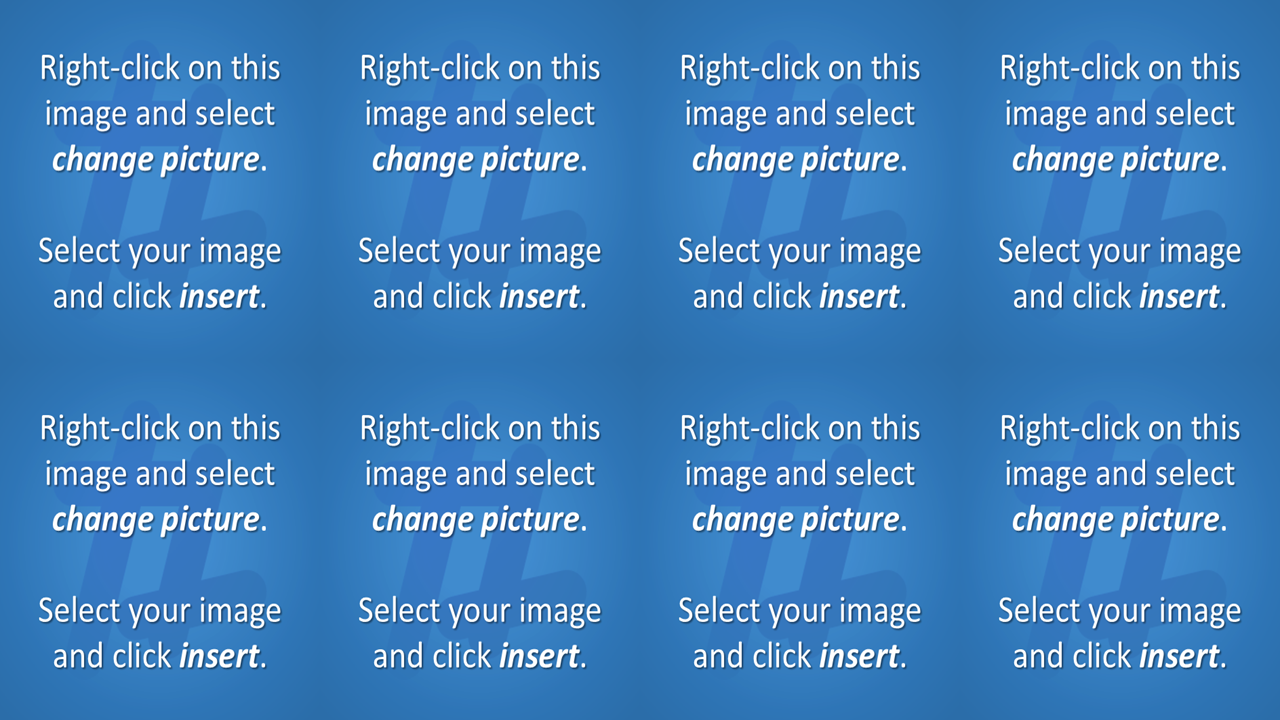 1
2
3
4
5
6
7
8
9
[Speaker Notes: Click on a numbered square to make the square disappear.
Click on the image to reveal it. All the squares will disappear.]
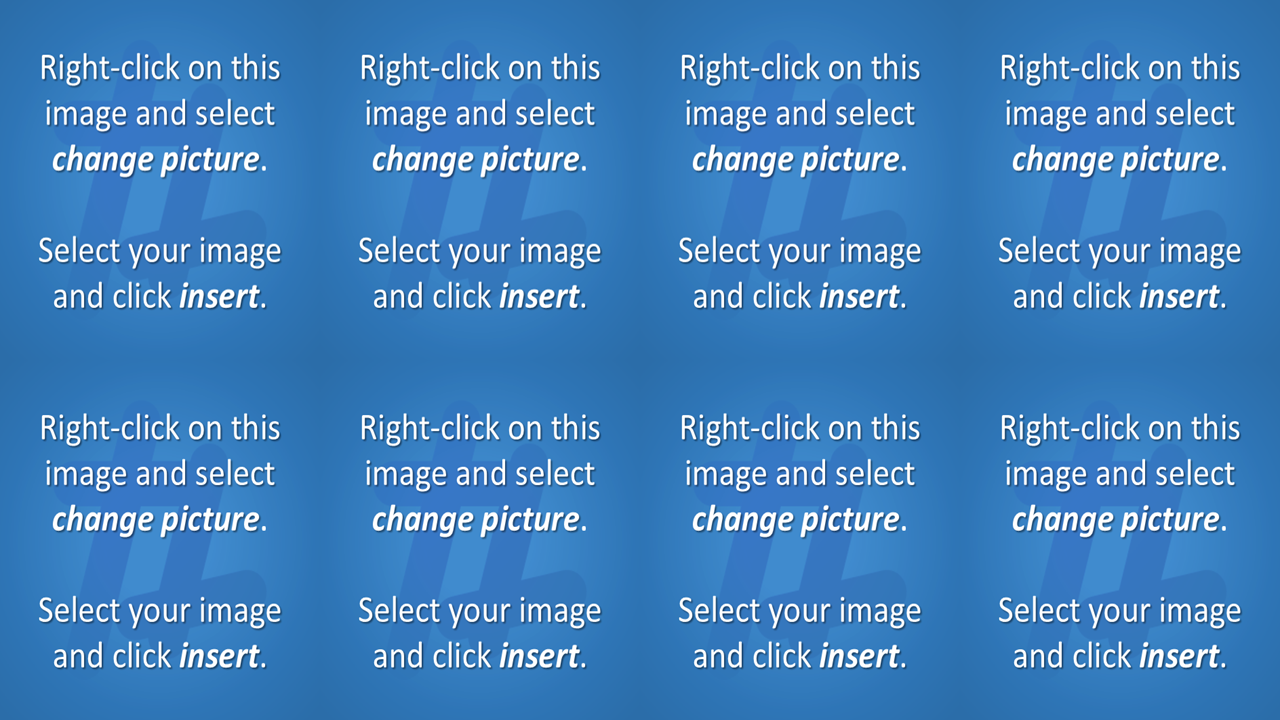 1
2
3
4
5
6
7
8
9
10
11
12
13
14
15
16
17
18
[Speaker Notes: Click on a numbered square to make the square disappear.
Click on the image to reveal it. All the squares will disappear.]
EDITING INFORMATION
TO HIDE THE SQUARES WHILE YOU CHANGE THE HIDDEN IMAGE

Hold shift and click to select all of the visible squares 

Click on Drawing Tools from the menu

Click on Selection Pane from the ribbon

Selection Pane will open on the right hand side

Now click the eye icons on the far right to hide the squares
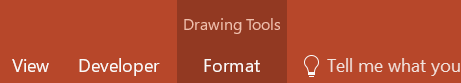 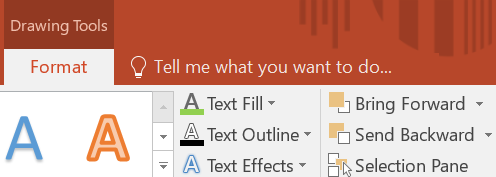 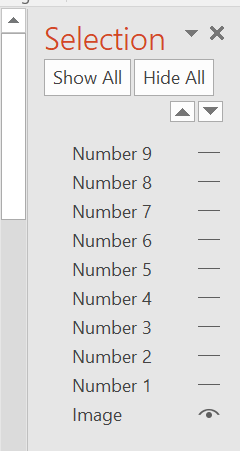 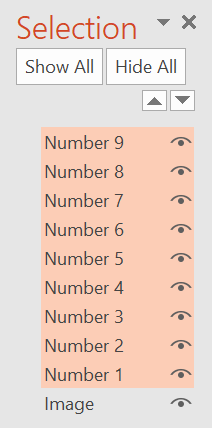 EDITING INFORMATION
TO CHANGE THE HIDDEN IMAGE

Right click rear picture and in th drop-down menu select change picture 

PowerPoint will open the Bing Online Image Search window

Search, select, resize and copy your image to suit

Now return to the selection Pane on the right hand side to and click Show all
        for the upper level squares to return
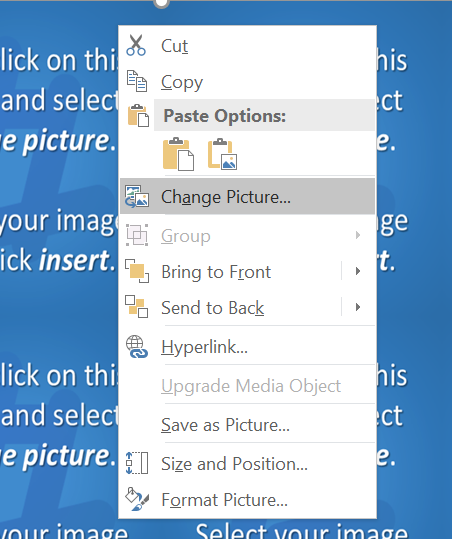 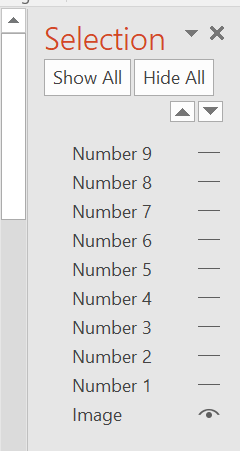